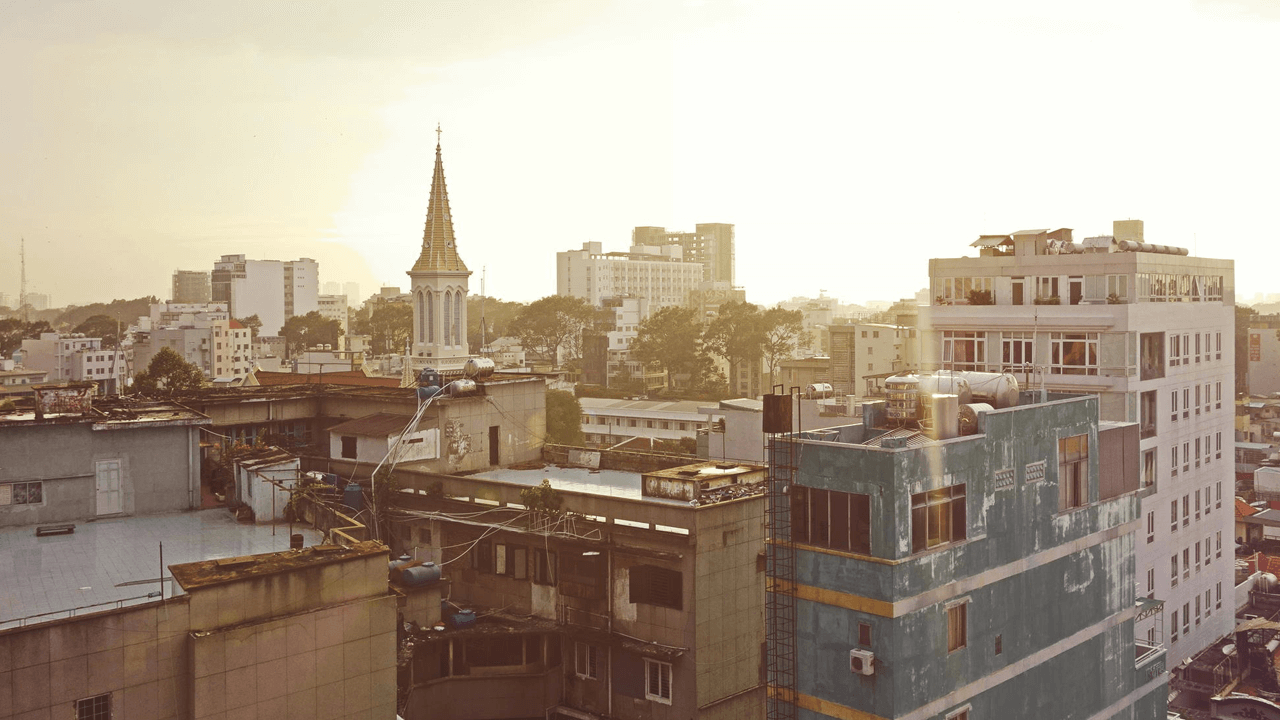 HERE'S A REALLY BIG HEADING
WITH A SMALLER SUBTITLE  THAT ATTEMPTS TO ELABORATE
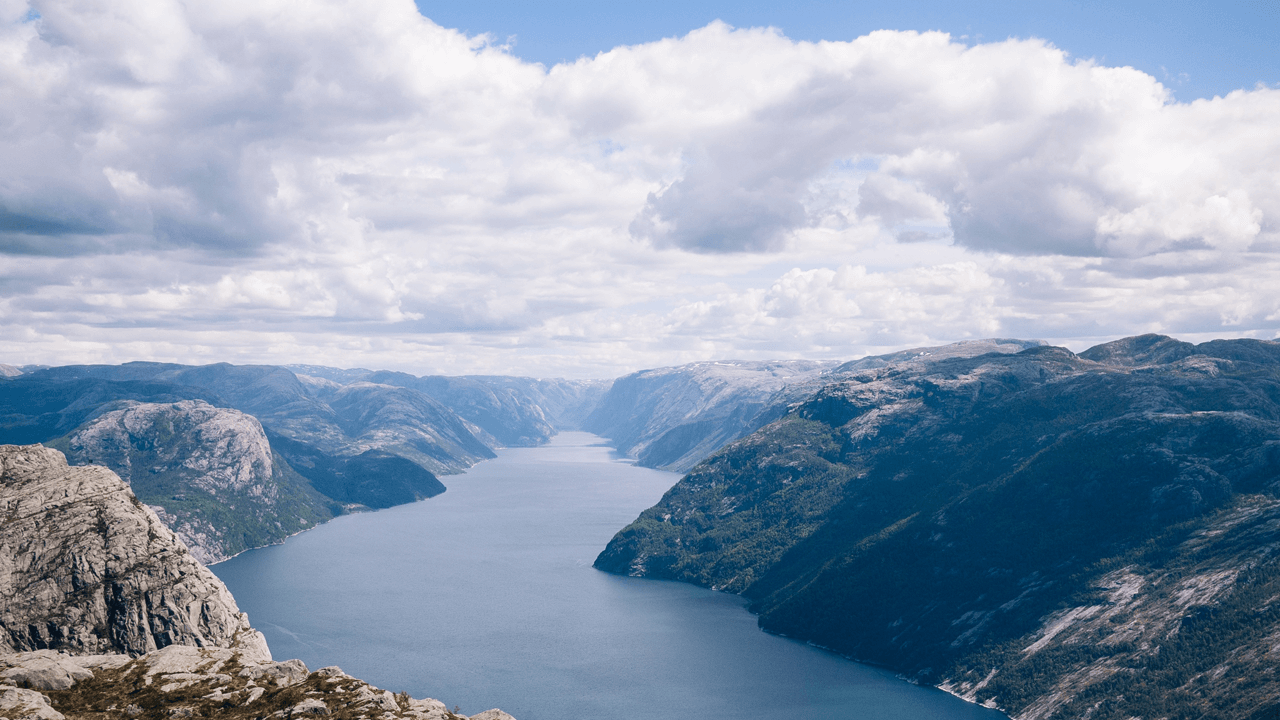 01
Our New Work Is 
Almost  Ready To Launch
We're working hard behind the scenes to create  something  awesome.Sign up below and we'll make sure you're on the VIP list when it's good to go.
D
O
W
N
>
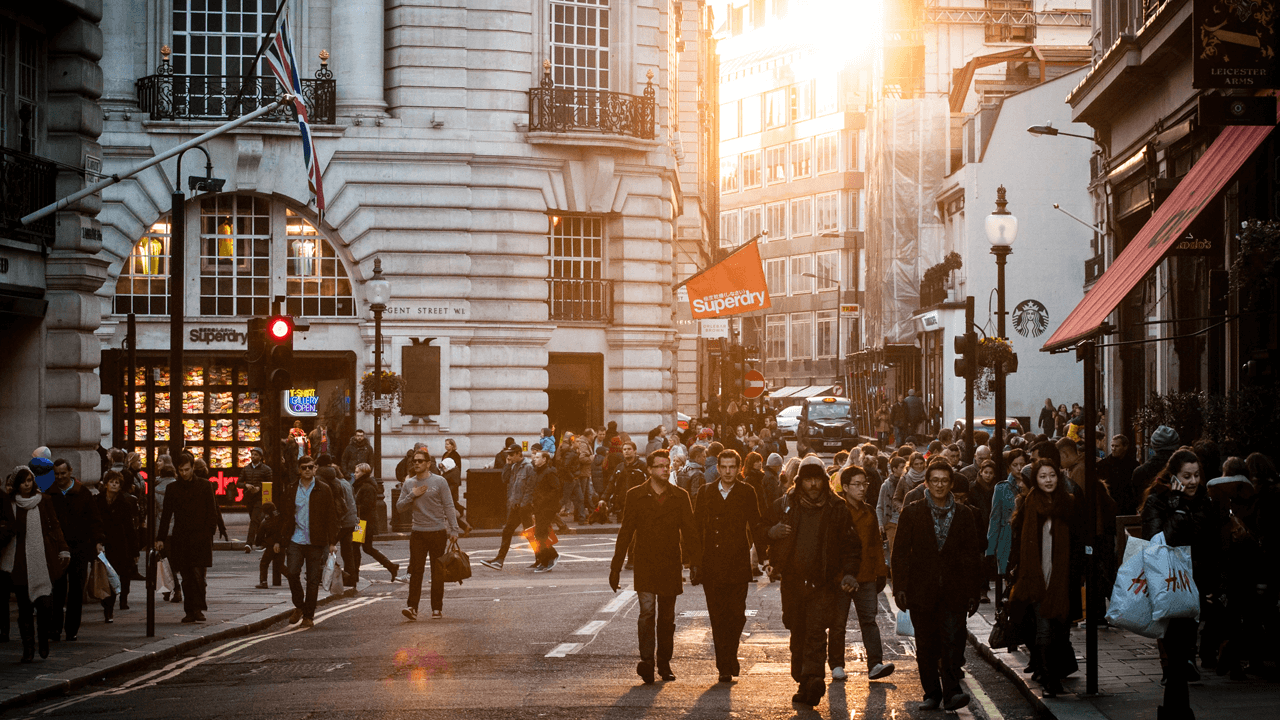 Memory
Attention
Interest
Action
02
D
O
W
N
>
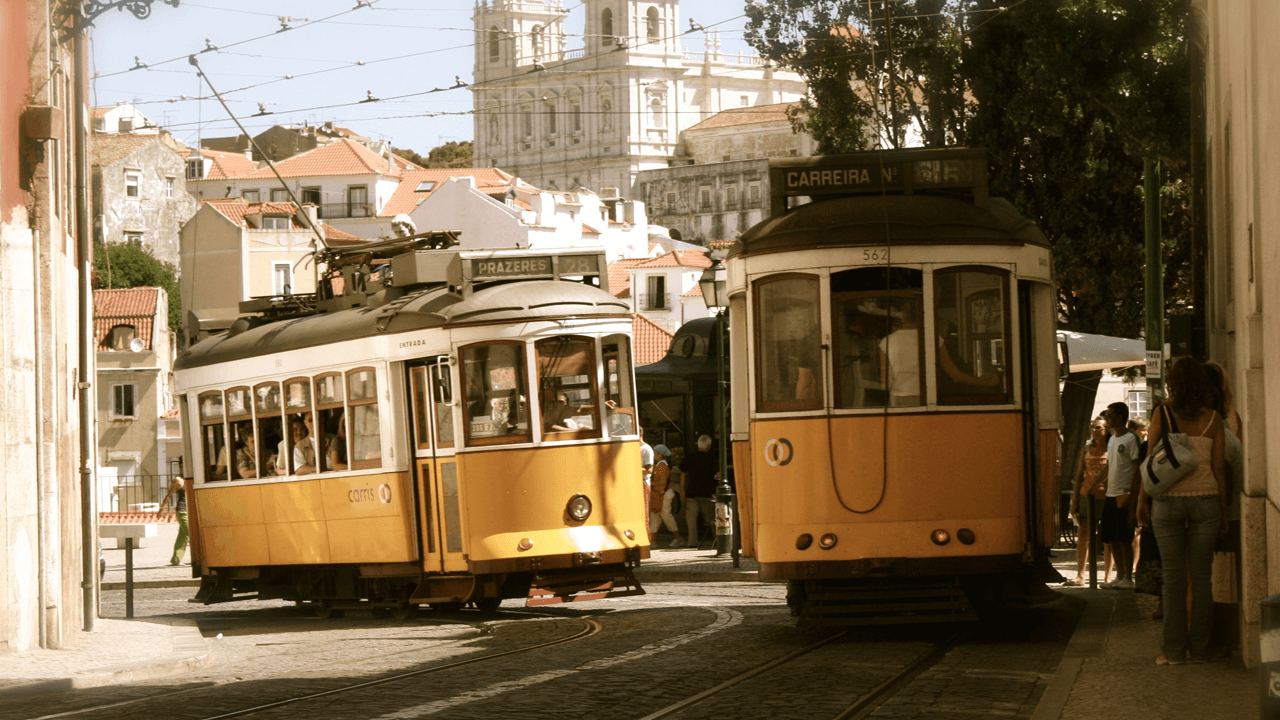 03
Developing 
Amazing 
Things with Passion 
since 2002
D
O
W
N
>
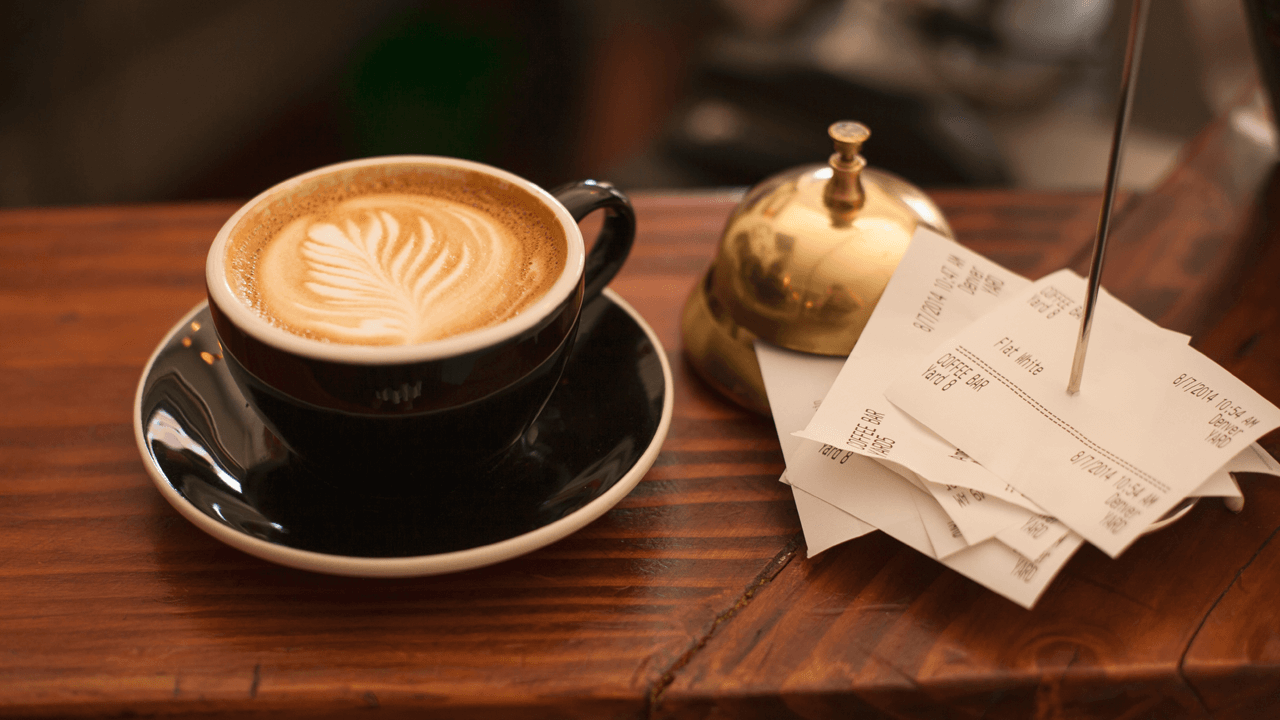 04
}
{
Experience
Lorem Ipsum standard facts
The standard chunk of Lorem Ipsum used since the 1500s is reproduced below for those interested.
.
D
O
W
N
>
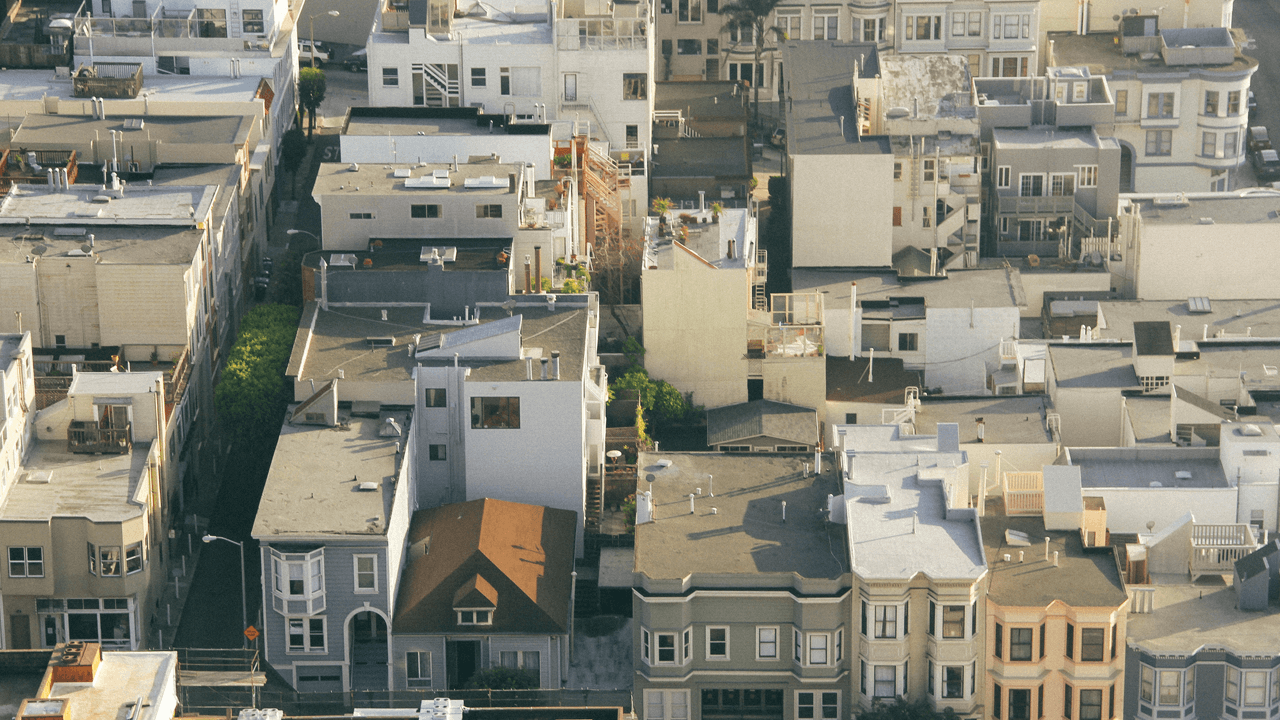 05
Heading Add Here 
WITH A SMALLER SUBTITLE
D
O
W
N
>
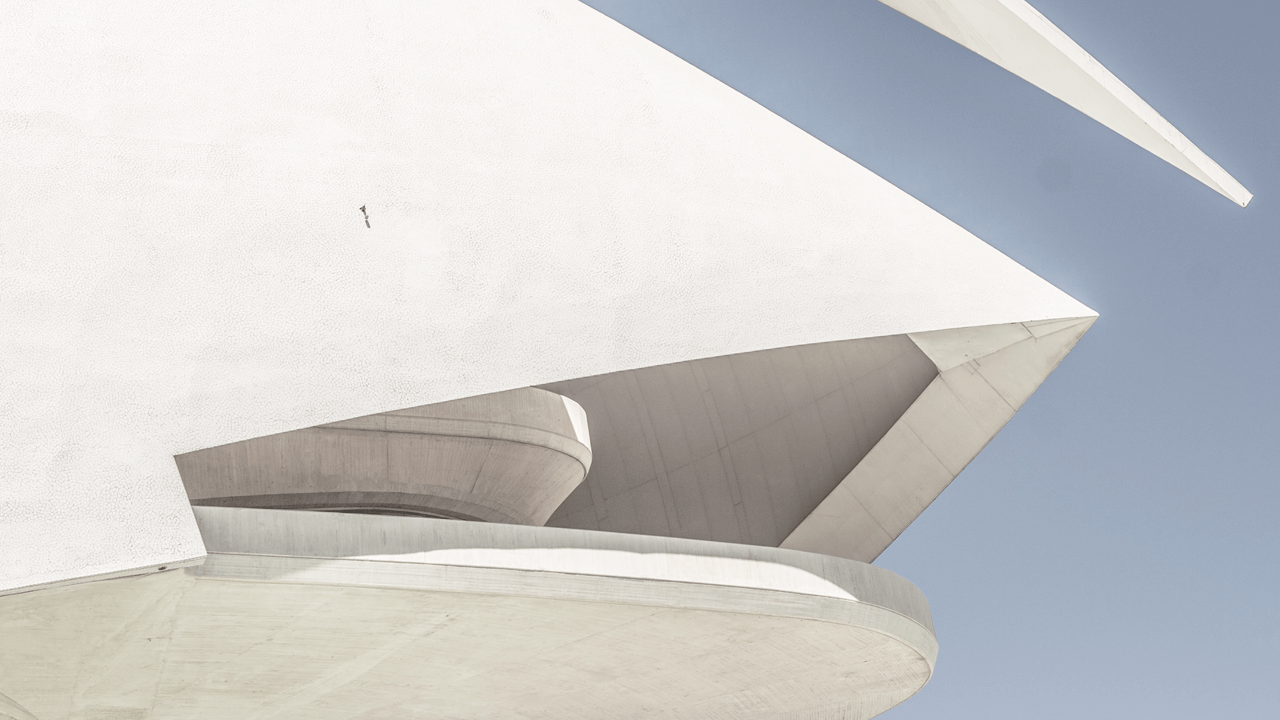 06
Heading Add Here 
WITH A SMALLER SUBTITLE
[ Heading Add Here ]
Typi non habent claritatem insitam; est usus legentis in iis qui facitwesfw eorumewf claritatem. Investigationes demonstraverunt lectores legere me lius quod ii me lius .
D
O
W
N
>
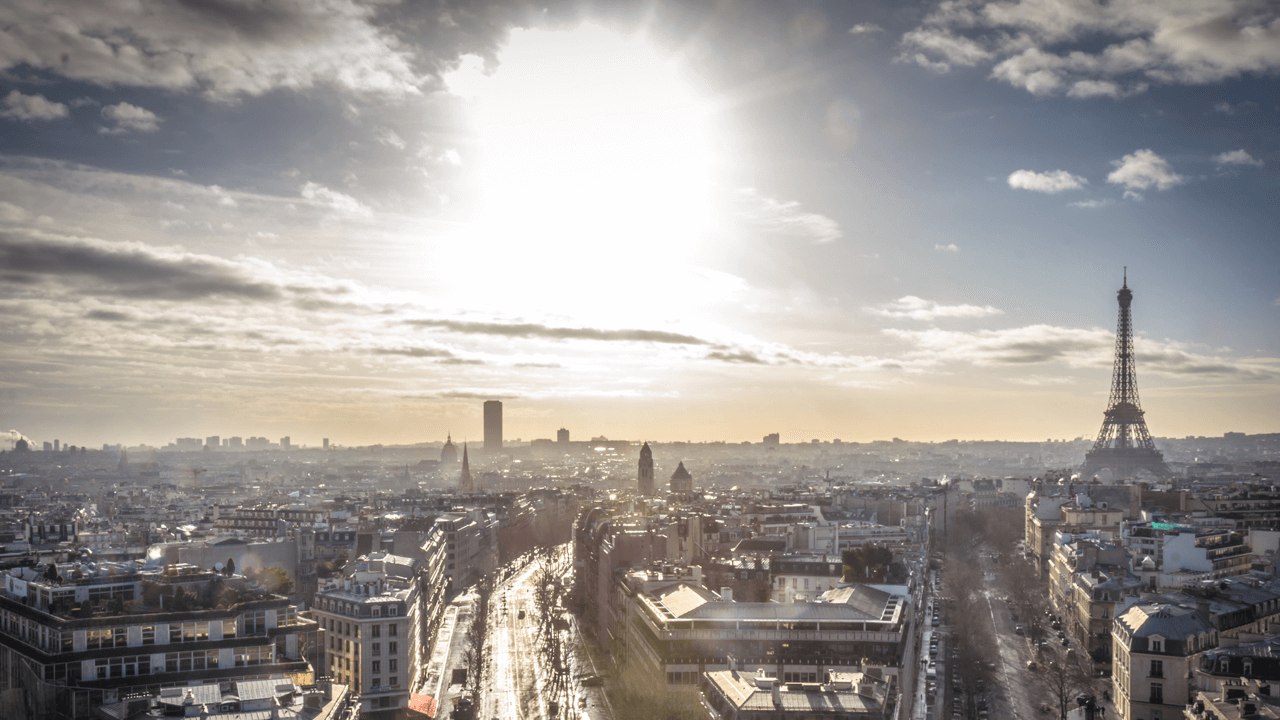 Thank you for listening!
BY DOLYN